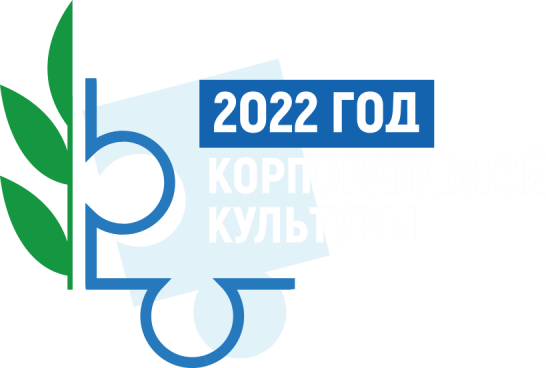 Об основных положениях проекта «Цифровизация Общероссийского Профсоюза образования»
Гудкова Антонина Васильевна,
Председатель Самарской областной организации Профсоюза работников народного образования и науки Российской Федерации
Цифровые инструменты Профсоюза
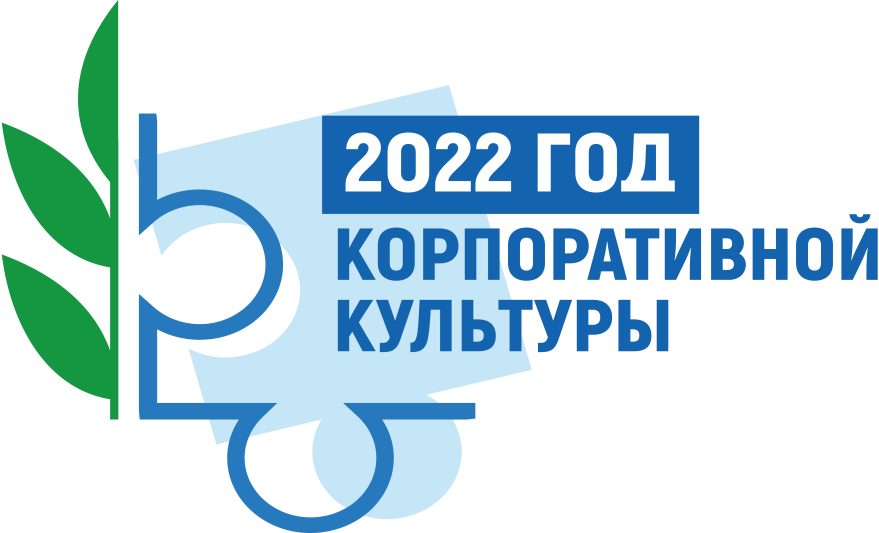 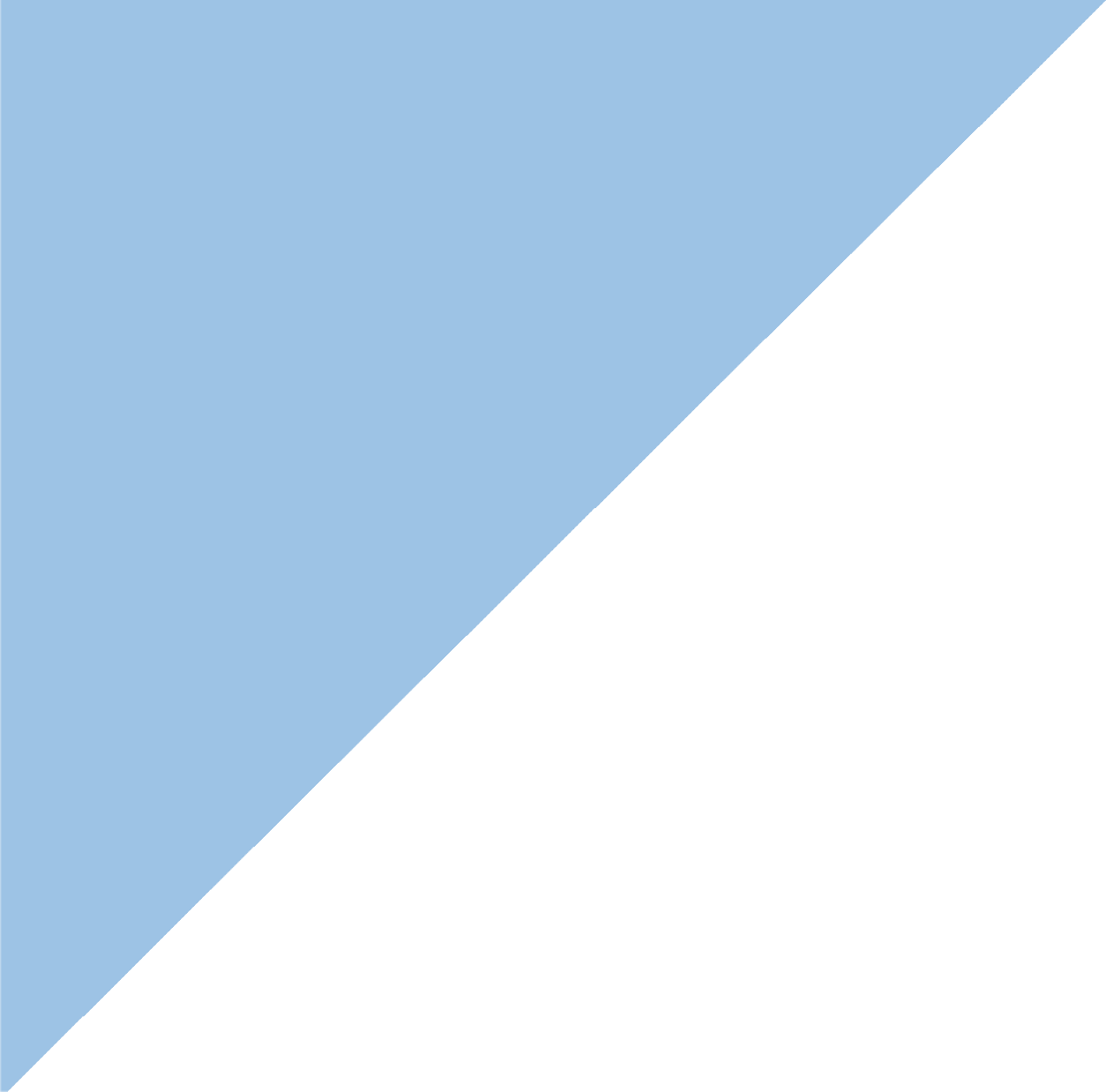 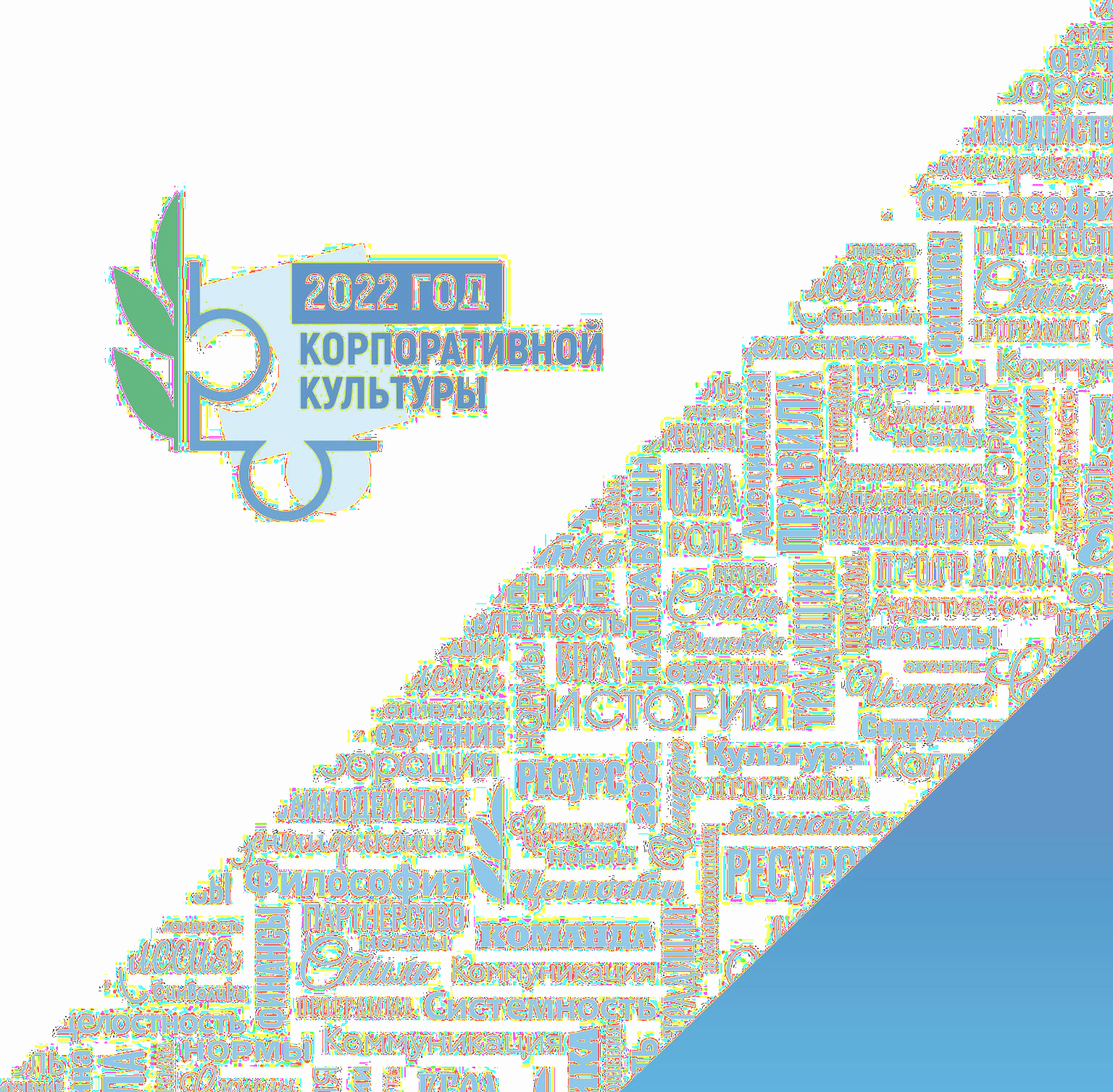 Электронные площадки, социальные сети и т.д.

Автоматизированная информационная система
«Единый реестр Общероссийского Профсоюза образования»
Онлайн-сервис «Прием в Профсоюз» Федеральная бонусная программа «PROFCARDS»
На 1 января 2022 года
64 территориальные организации
1141 первичная профсоюзная организация
80 382 члена Профсоюза (общий охват 72,8%)
7195
неработающий пенсионер
26495
обучающихся (студентов)
4       6        6         9           2
работающих
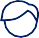 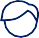 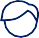 Этапы цифровизации Профсоюза
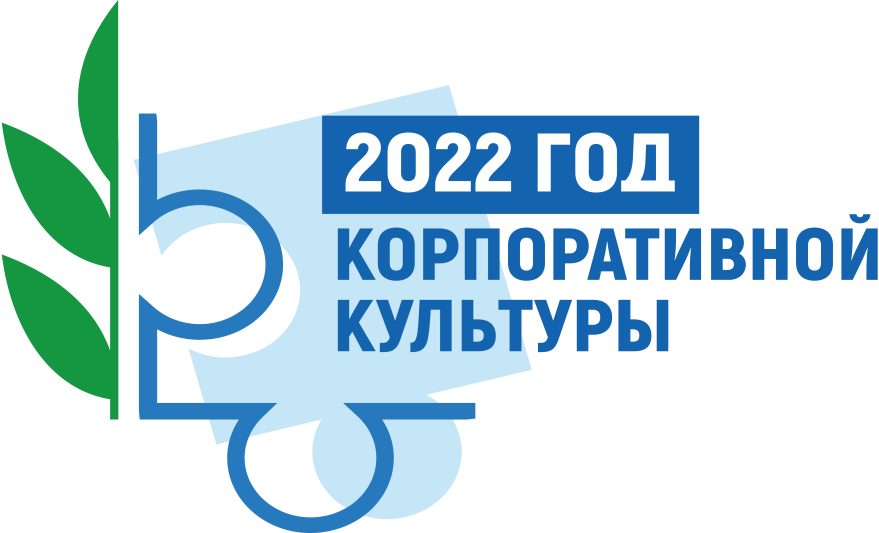 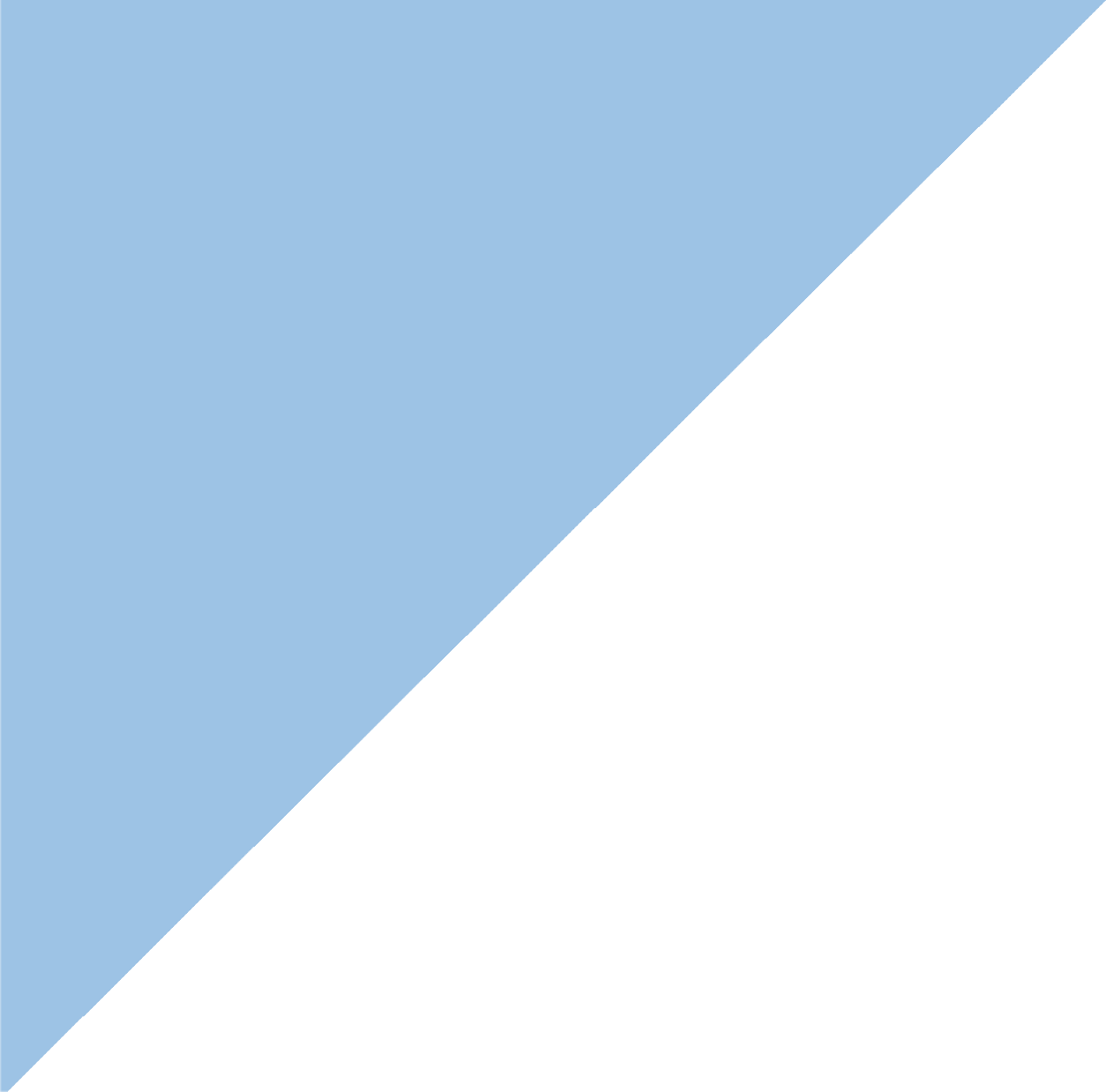 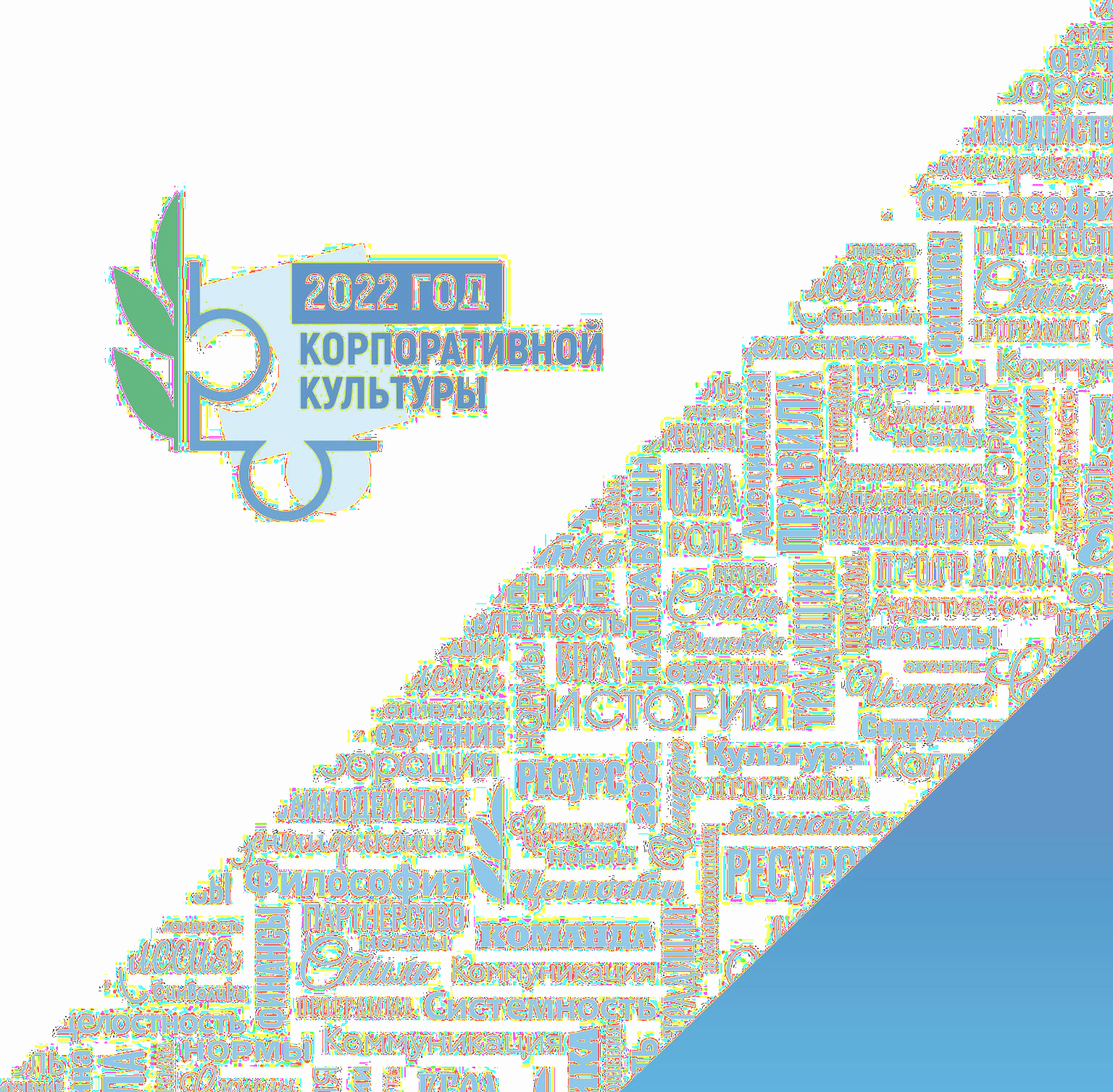 пилотный (стартовый) - создание материально-технической базы, единой цифровой платформы Профсоюза, отработка методики, подготовка кадров и актива
2018-2020
основной - перевод  всех региональных (межрегиональных) организаций Профсоюза на цифровые технологии по отработанным методикам
2020-2024
результативный - конвертация инноваций, цифровых технологий в эффективность работы Профсоюза (рост численности и охвата)
2025-2030
Автоматизированная информационная система
«Единый реестр Общероссийского Профсоюза образования»
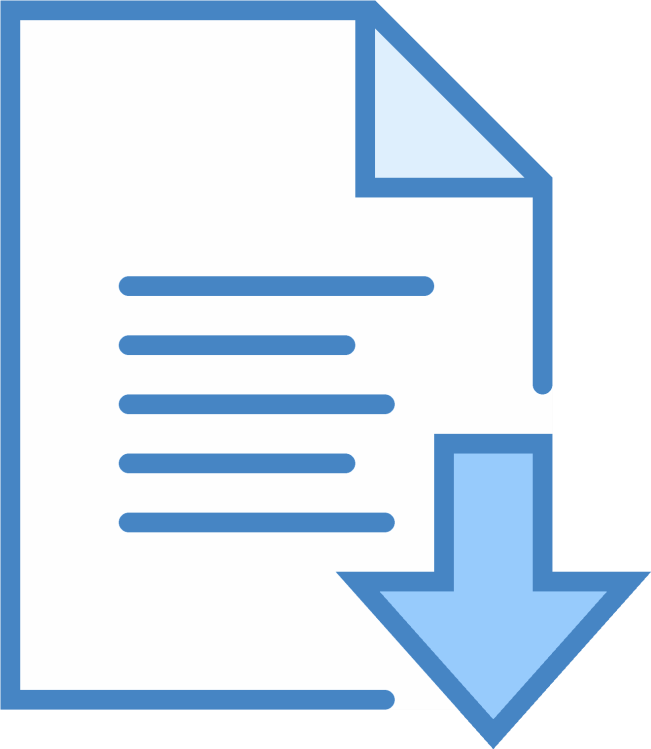 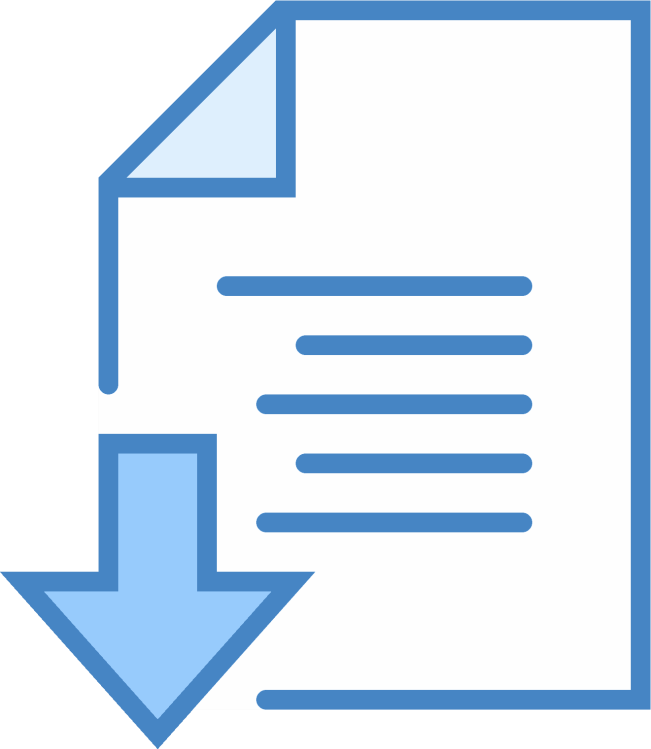 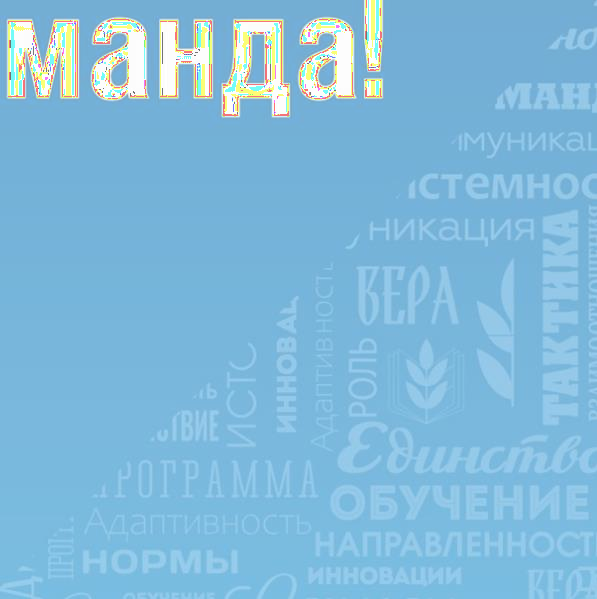 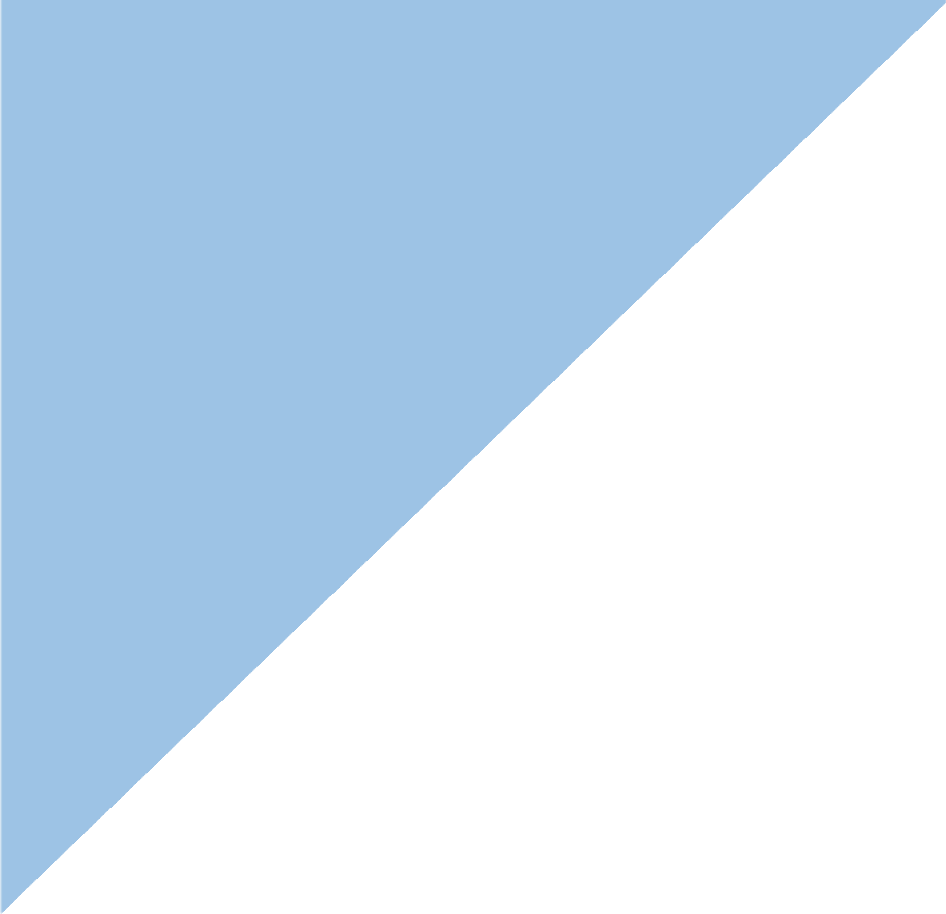 Постановление
Постановление
Исполнительного
Исполнительного
комитета Профсоюза
комитета Профсоюза
от 12 октября 2020 года
от 23 сентября 2018 года
№3-6
№14-5
О Пилотном проекте по введению единого электронного профсоюзного билета, автоматизации учета членов Профсоюза и сбора статистических данных
О Проекте «Цифровизация Общероссийского Профсоюза образования»
Нормативная база Проекта
- Федеральный      закон     от    12.01.1996     № 10-ФЗ       «О профессиональных союзах,    их правах     и   гарантиях    деятельности»,    Федеральный    закон     от 27.07.2006      №152-ФЗ      «О персональных данных»,
-  Федеральный     закон    от     06.  04.  2011   N 63-    ФЗ    "Об электронной подписи", 
- Устав Профсоюза, 
- Приоритетные   направления   деятельности   Профессионального   союза работников   народного   образования   и   науки    Российской    Федерации     на 2020-2025 годы,    а    также    принятые     и    утвержденные    исполнительными выборными    органами    Профсоюза:
макет     электронного     профсоюзного    билета;
политика   Профессионального    союза    работников     народного 
образования    и     науки     Российской    Федерации    в    отношении    
обработки 
персональных данных.
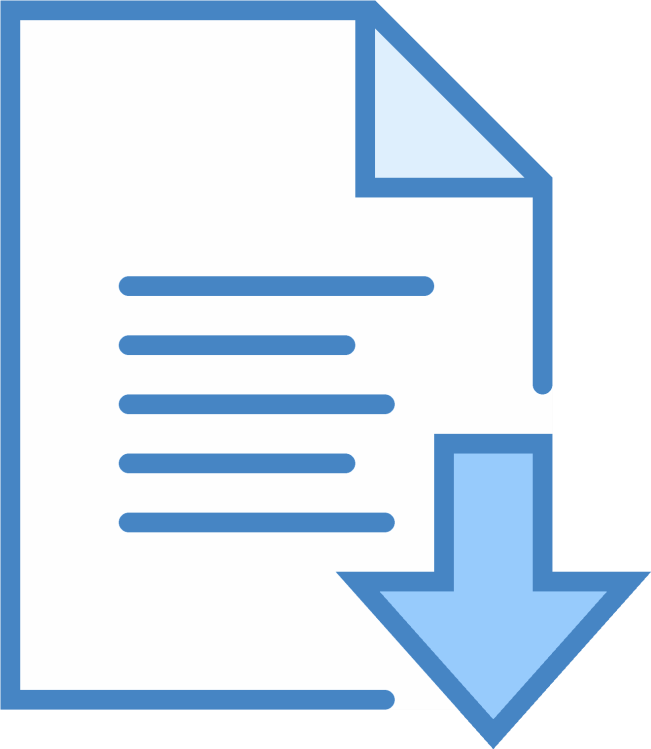 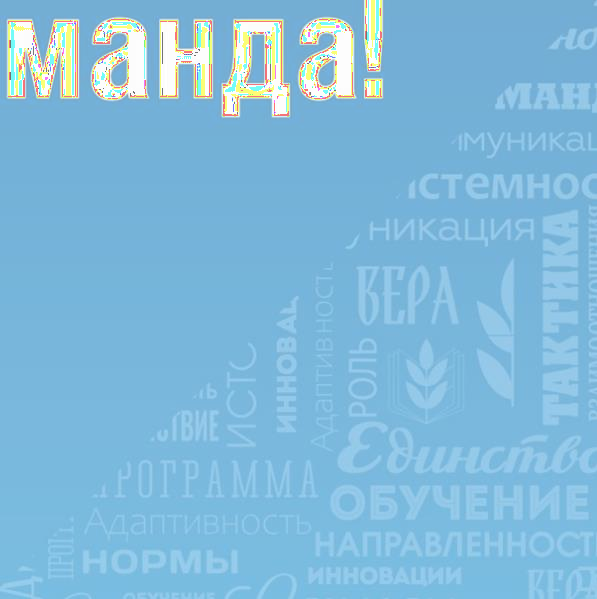 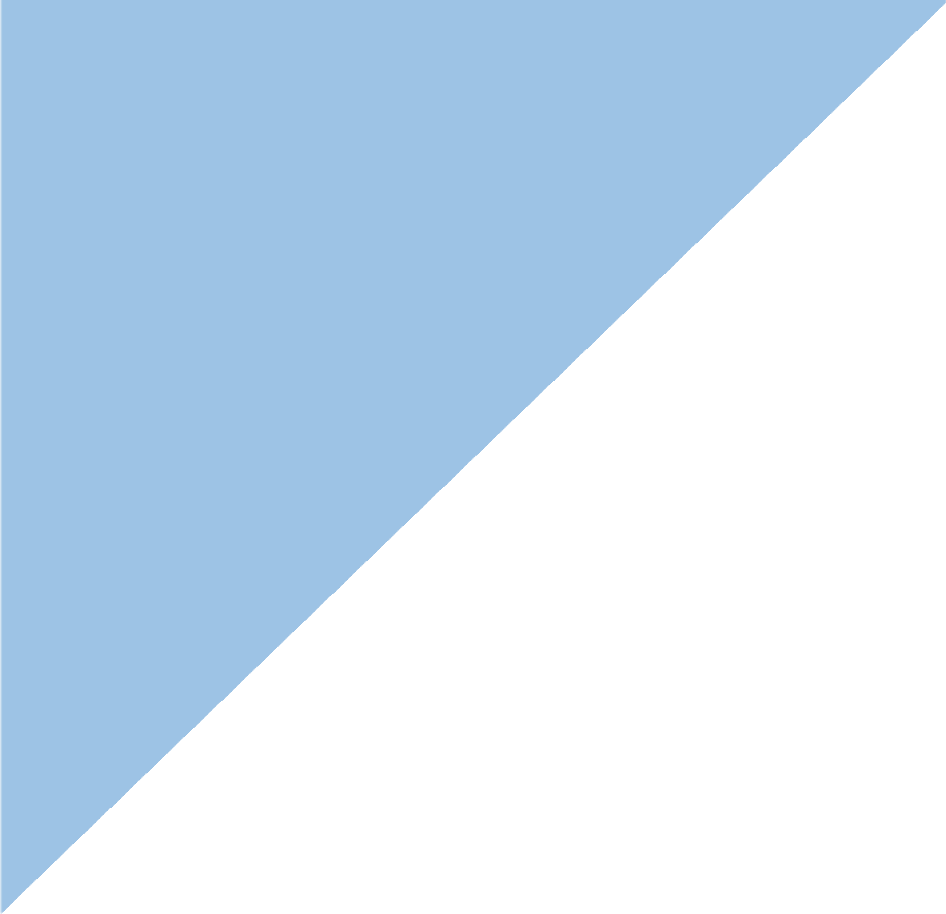 Эффективность АИС
«Единый реестр Общероссийского Профсоюза образования»
Реестр Общероссийского Профсоюза образования
Учет членов Профсоюза и электронный профсоюзный билет единого образцы Уменьшение бумажного документооборота и его автоматизация Автоматизация отчетностей организаций Профсоюза
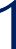 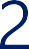 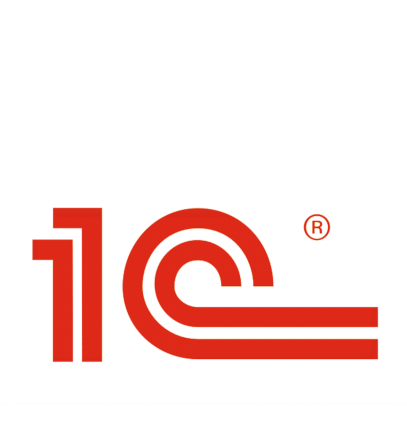 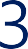 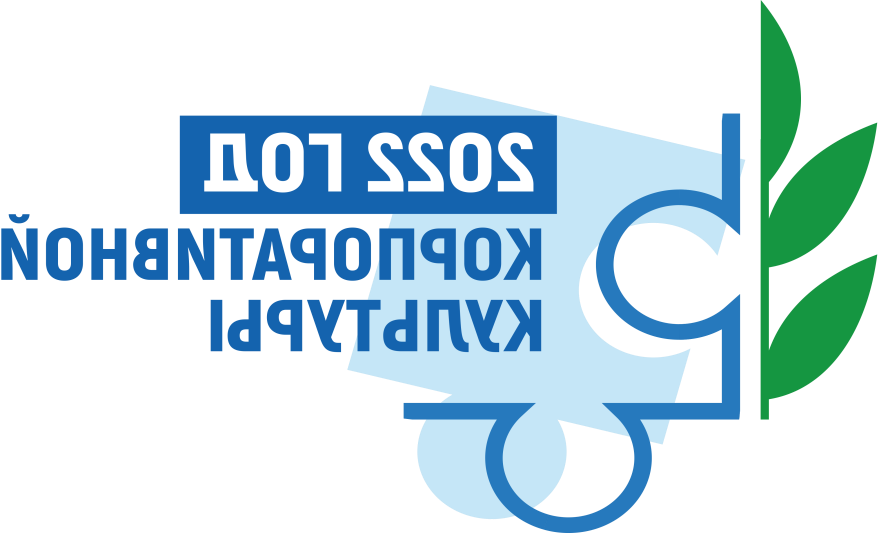 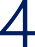 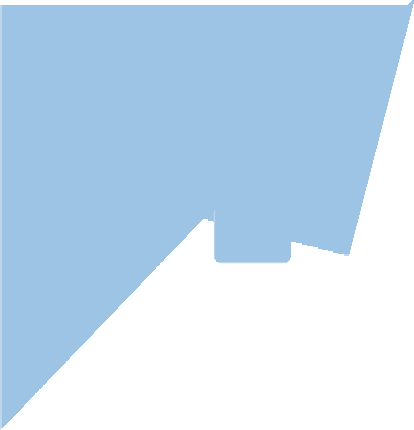 Информирование, опросы (тестирование)
Нормативно-справочная информация
А И С
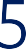 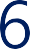 Мобильная версия АИС
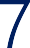 Актуальный реестр
Общероссийского Профсоюза образования
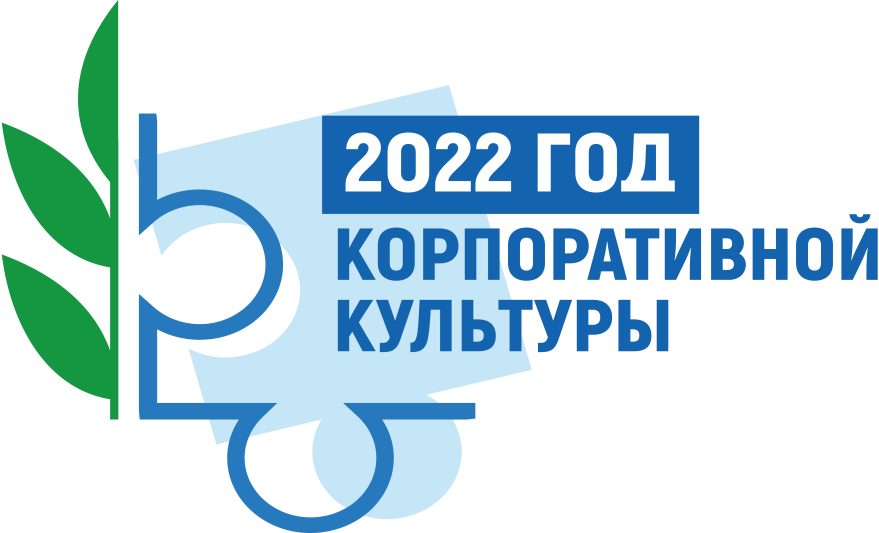 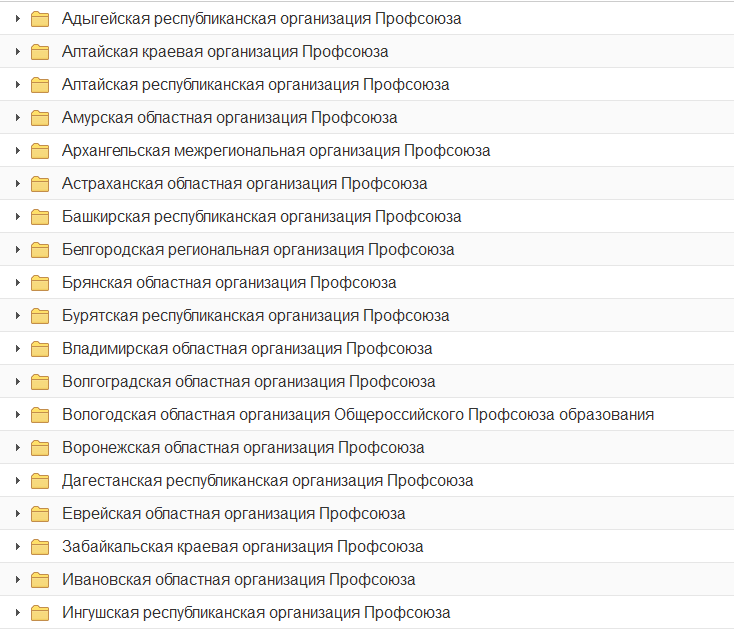 Количество организаций Профсоюза в АИС:
80 региональных (межрегиональных)
3 окружных
2 259 территориальных
72 127 первичных
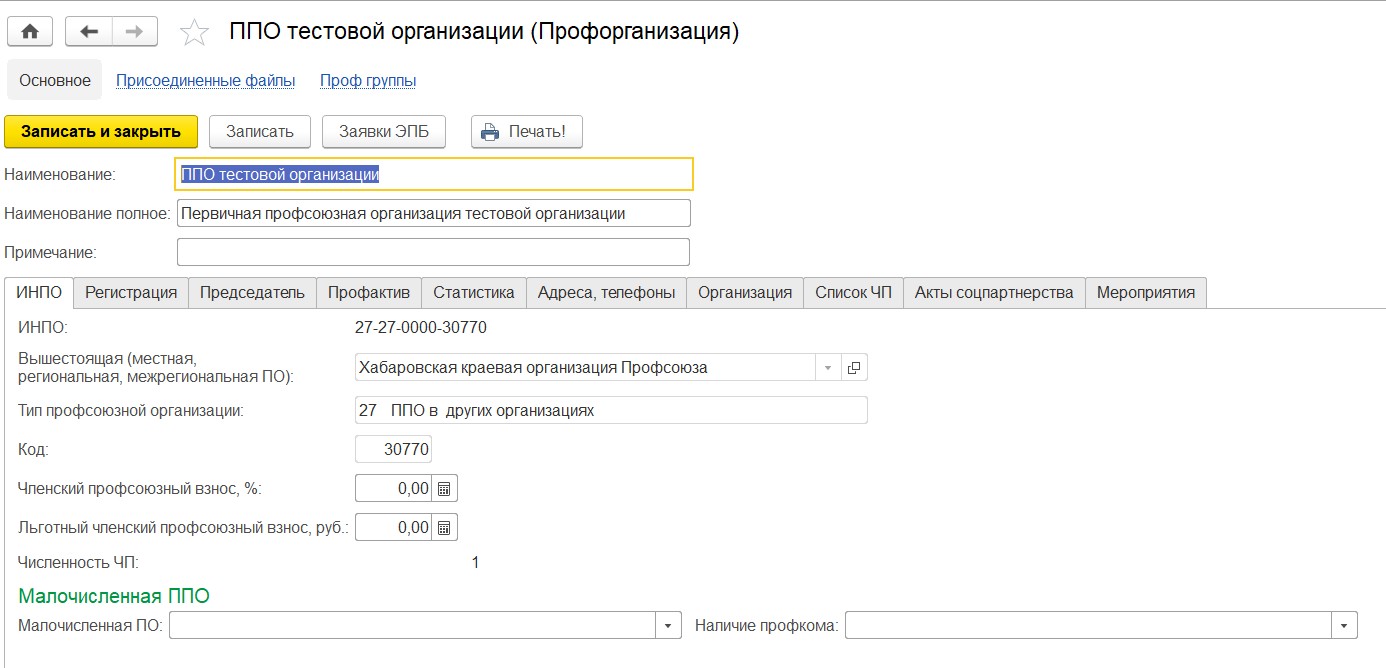 Паспорт организации Профсоюза
Автоматизация отчетности организаций Профсоюза
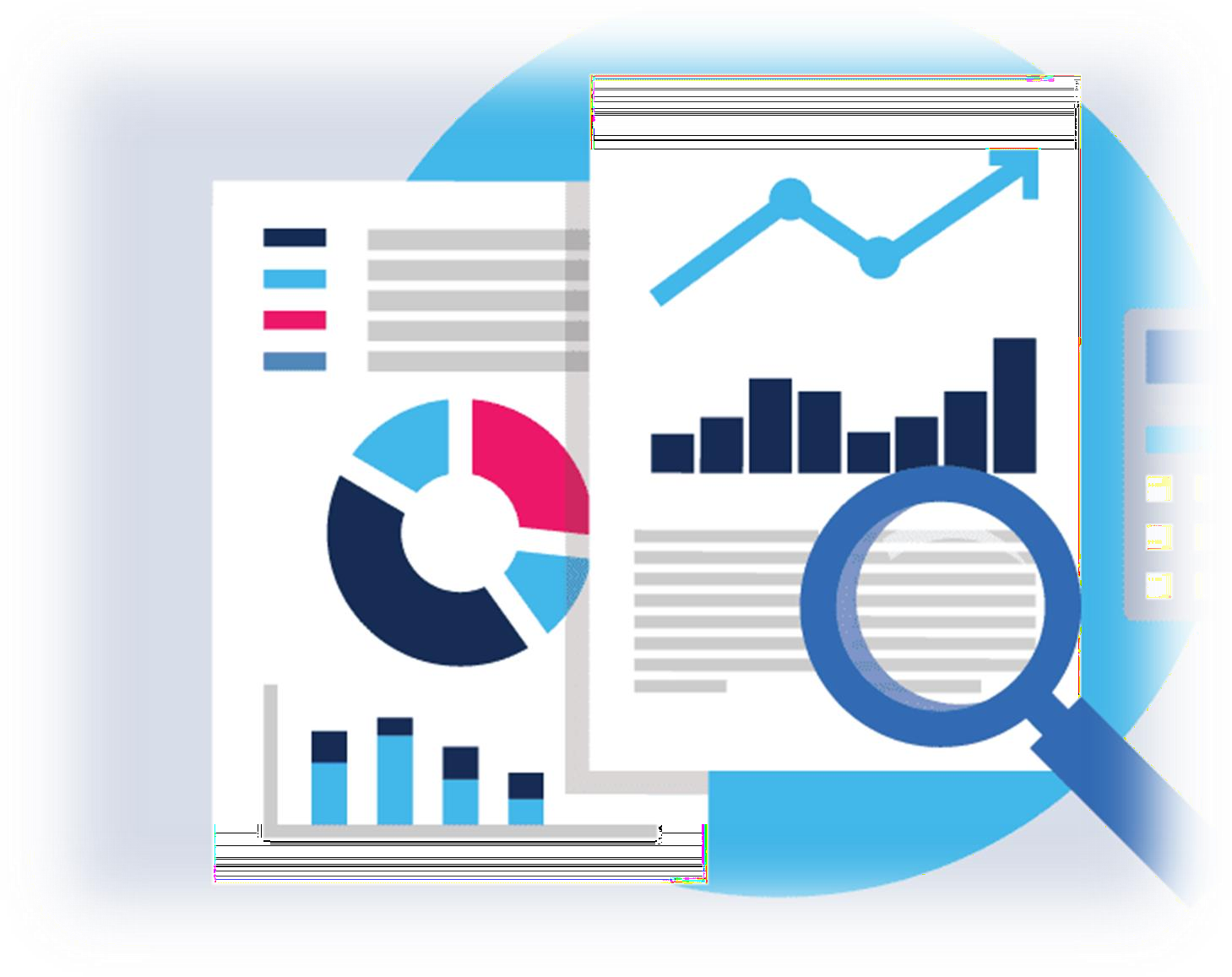 Краткие паспорта первичных, территориальных, региональных (межрегиональных) организаций Профсоюза

Отчеты о работе организаций Профсоюза в рамках проекта «Цифровизация
Общероссийского Профсоюза образования»

Отчетность
организаций Профсоюза
Уменьшение бумажного документооборота и его автоматизация
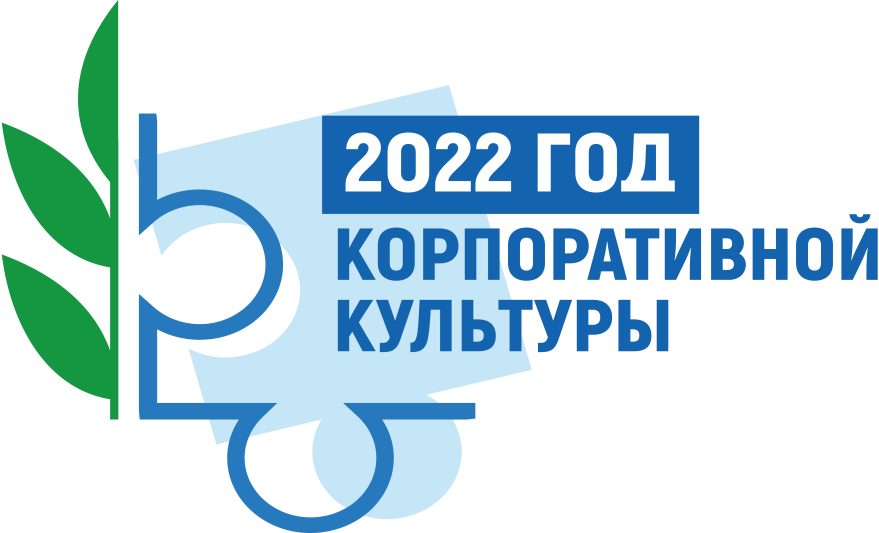 Ранее	Сейчас в АИС
Электронный учет членов Профсоюза
Учетная карточка члена Профсоюза
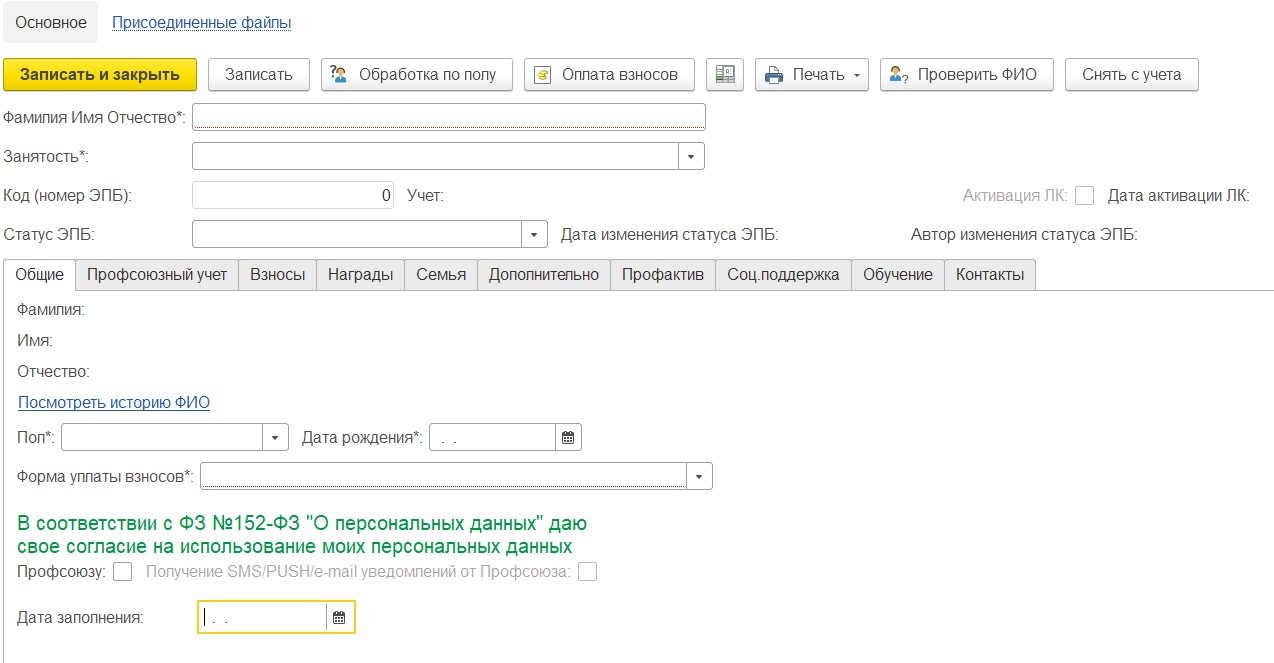 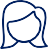 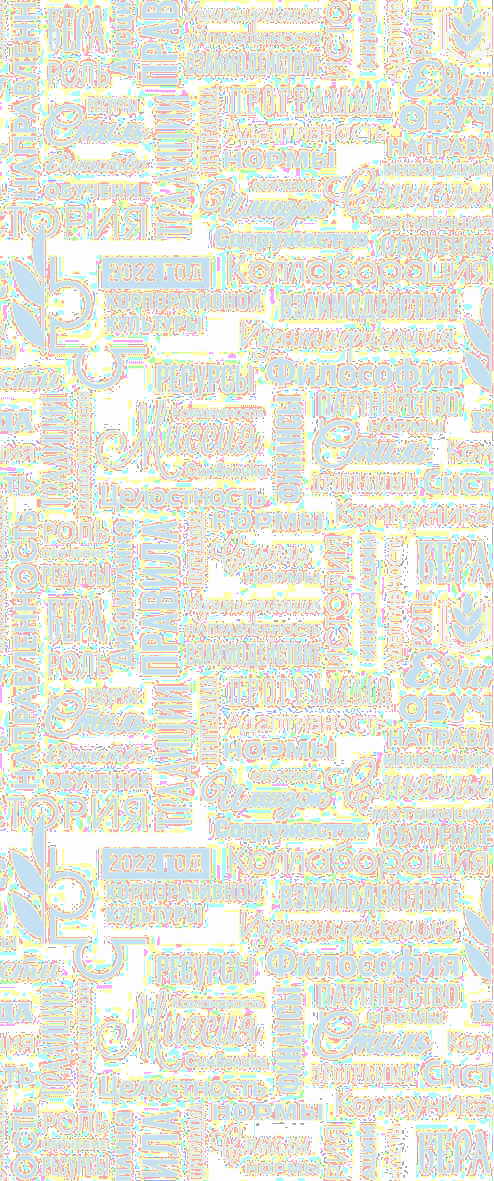 Онлайн-сервис «Прием в Профсоюз»
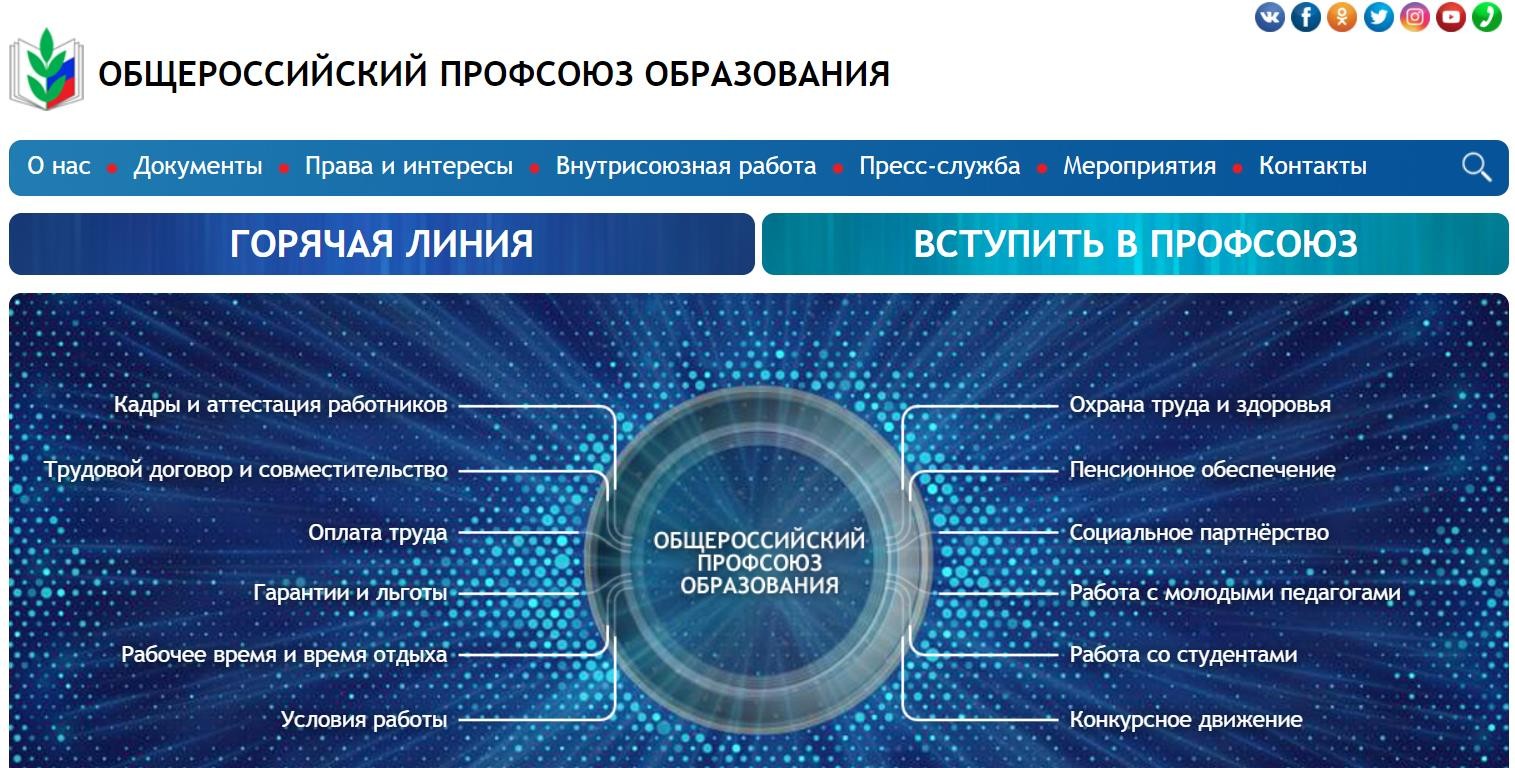 Заявление о вступлении в Профсоюза подписывается простой электронной подписью

Оригинал электронного заявления хранится в АИС
Электронный профсоюзный билет единого образца
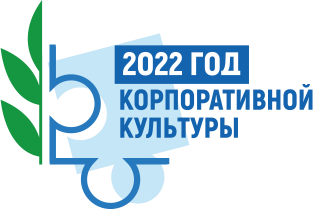 удостоверение профсоюзного членства
дополнительная социальная поддержка
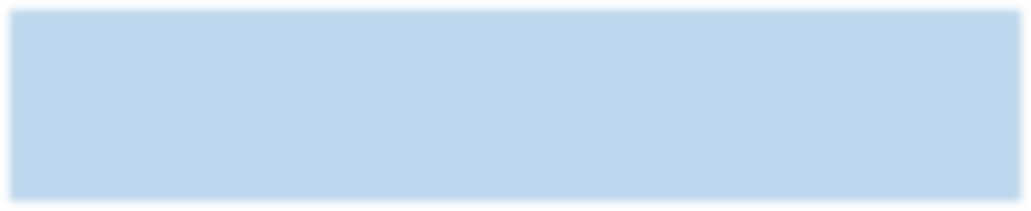 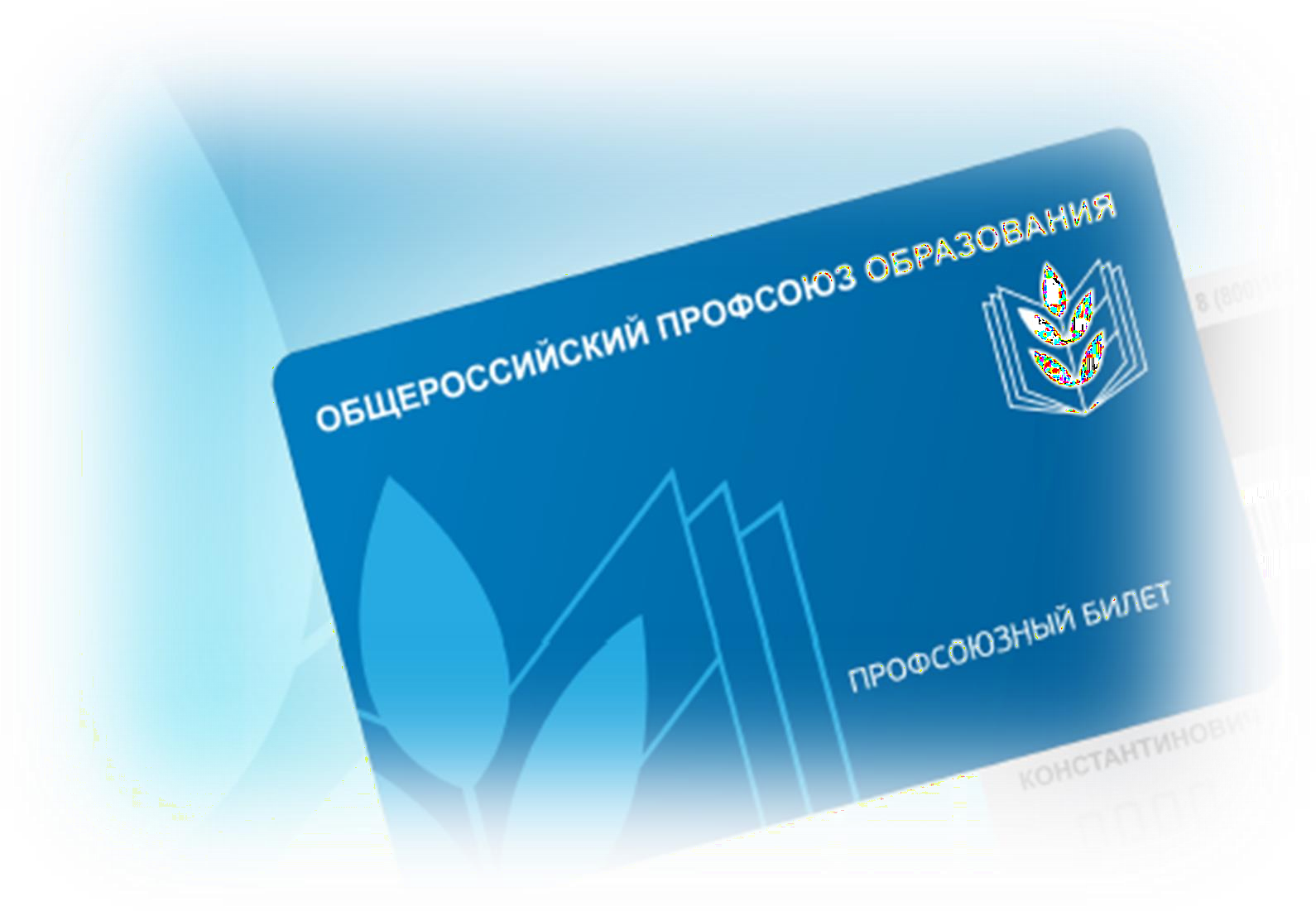 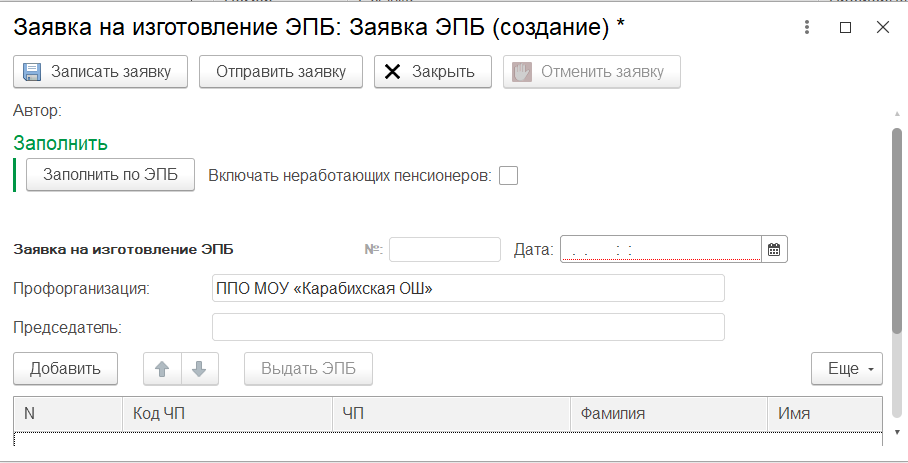 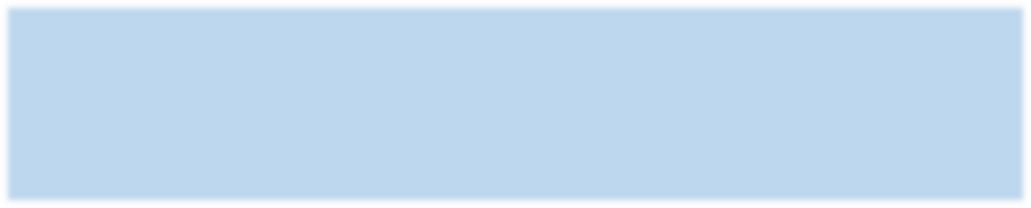 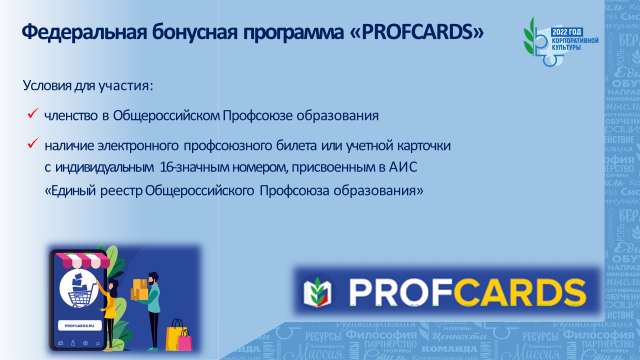 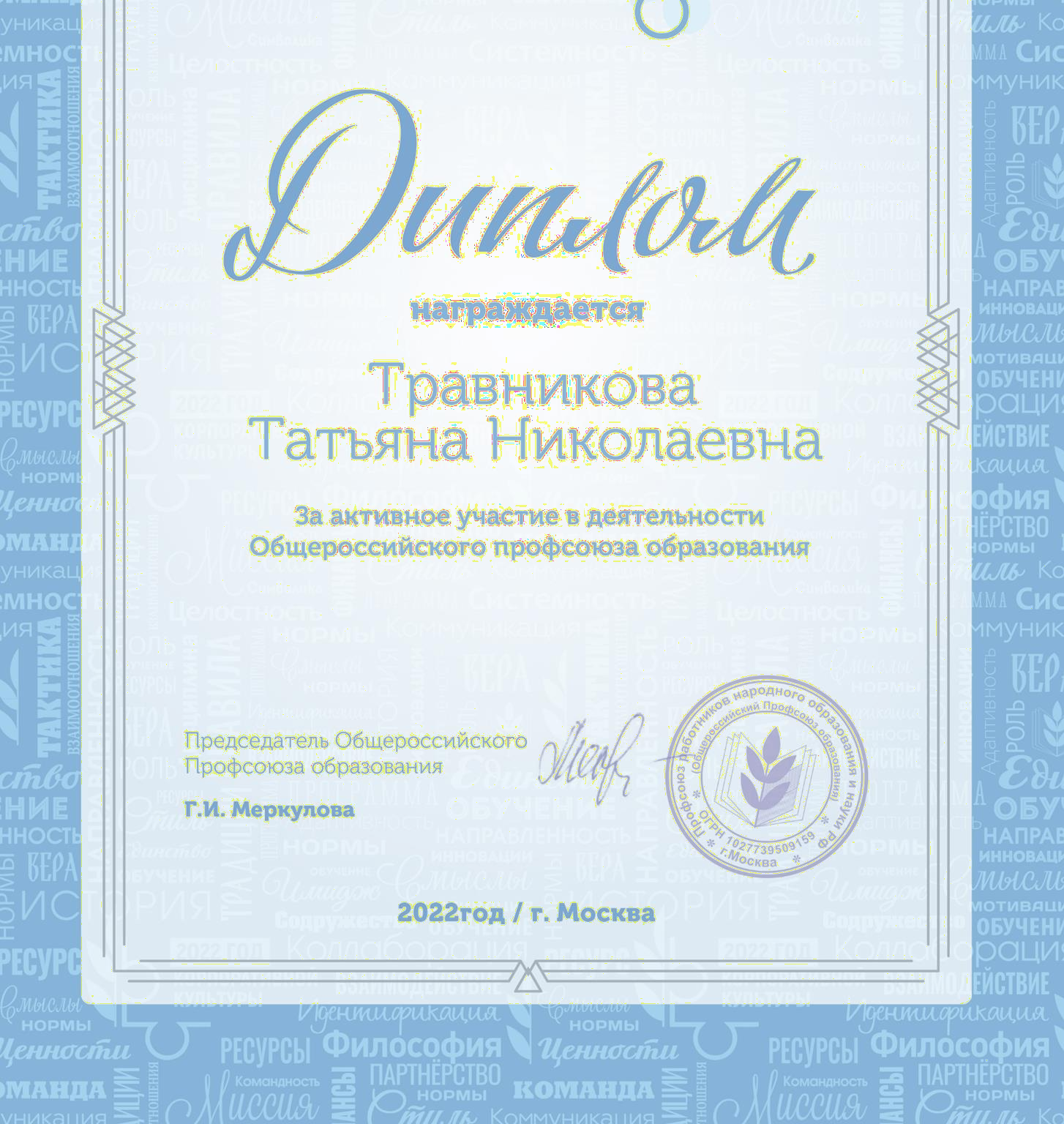 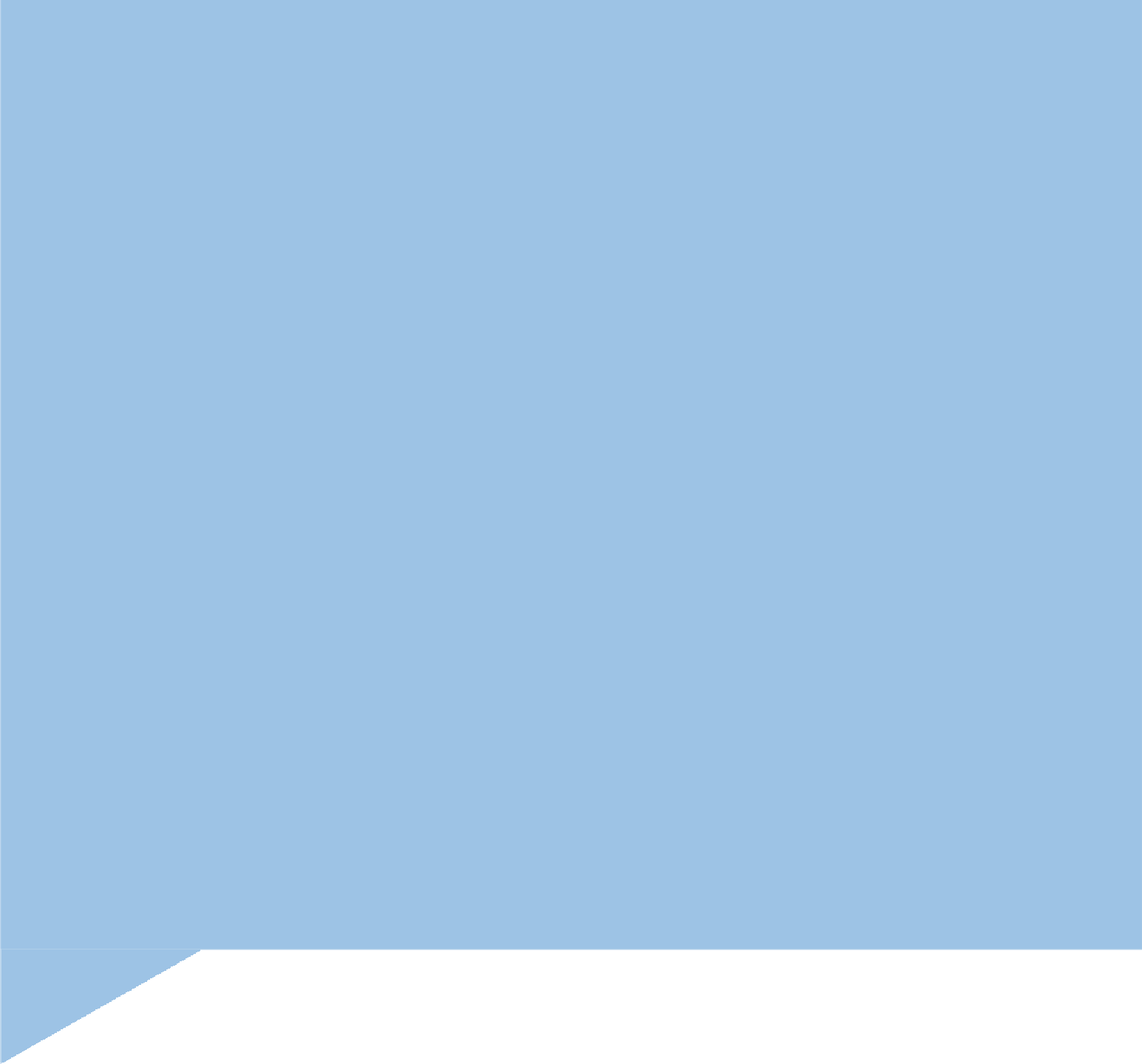 ОСНОВНЫЕ НАПРАВЛЕНИЯ ПРОЕКТА
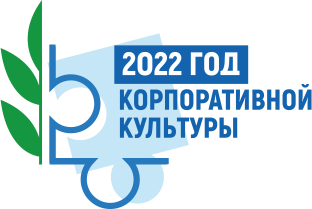 •	принятие правовых и нормативных локальных актов, направленных на внедрение и развитие цифровых технологий по основным направлениям деятельности Профсоюза;
•	формирование учебно-методической базы по подготовке профсоюзных кадров и актива к реализации задач цифровизации Профсоюза;
•	обучение кадров и профсоюзного актива первичных, территориальных и региональных (межрегиональных) организаций Профсоюза по всем направлениям реализации Проекта;
•	формирование единой автоматизированной информационной системы «Единый реестр Общероссийского Профсоюза образования» (далее – АИС) на основе объективных данных о членах Профсоюза, структуре, показателях эффективности деятельности организаций Профсоюза и Профсоюза;
•	создание цифровой образовательной среды Профсоюза, включающей электронные информационные ресурсы, совокупность информационных и телекоммуникационных технологий;
•	автоматизация приема в Профсоюз и учета членов Профсоюза;
•	поэтапное внедрение современного средства идентификации членов Профсоюза с помощью электронного профсоюзного билета;
•	автоматизация статистических отчетов по основным направлениям деятельности Профсоюза (СП, КДК, ПБ, ТИ, ПИ);
•	внедрение элементов электронного документооборота в организациях Профсоюза и Профсоюзе;
•	увеличение каналов коммуникаций по горизонтали и вертикали структуры Профсоюза;
•	развитие специальных программ лояльности для членов Профсоюза на основании соглашений с ключевыми партнерами.
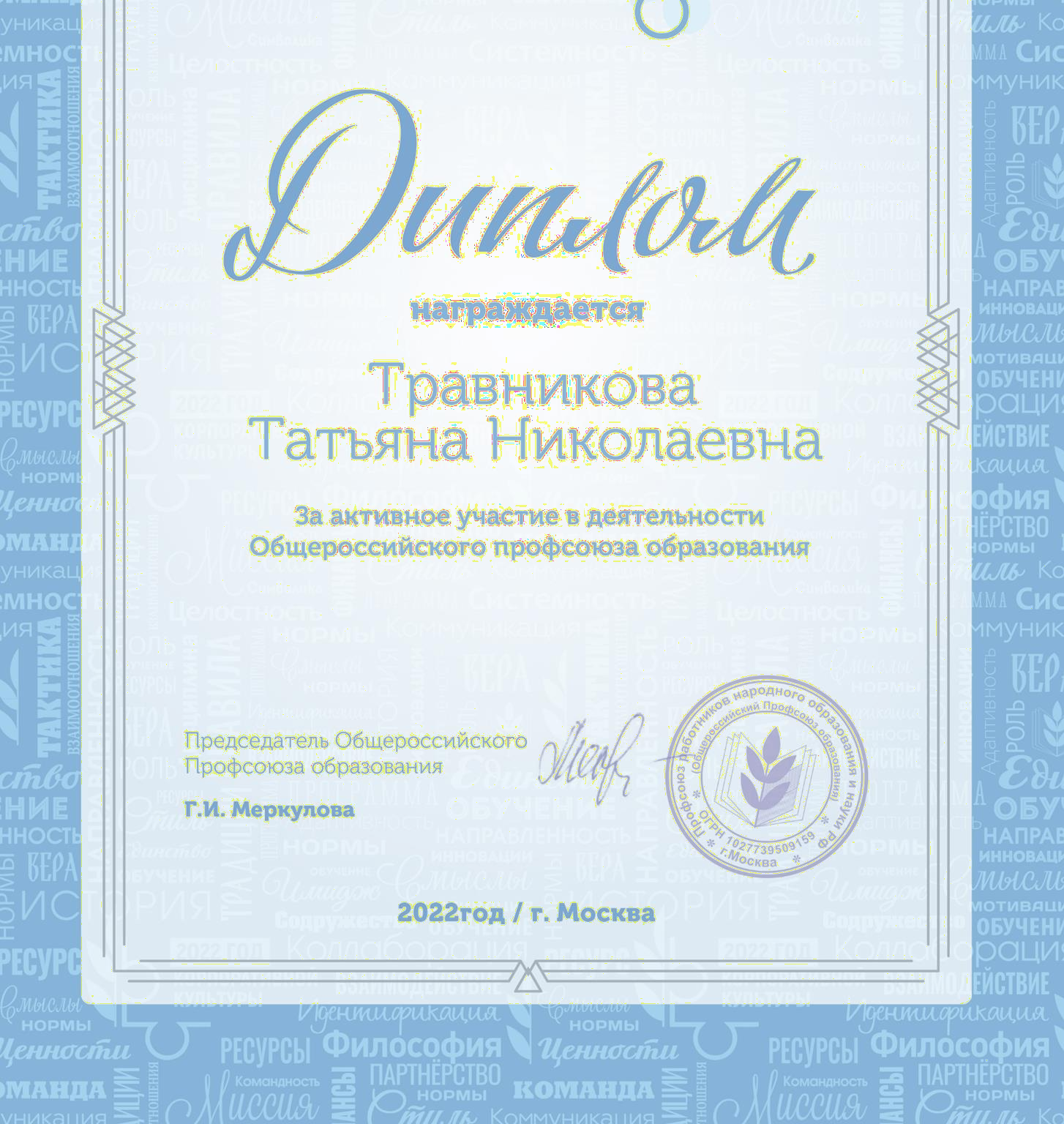 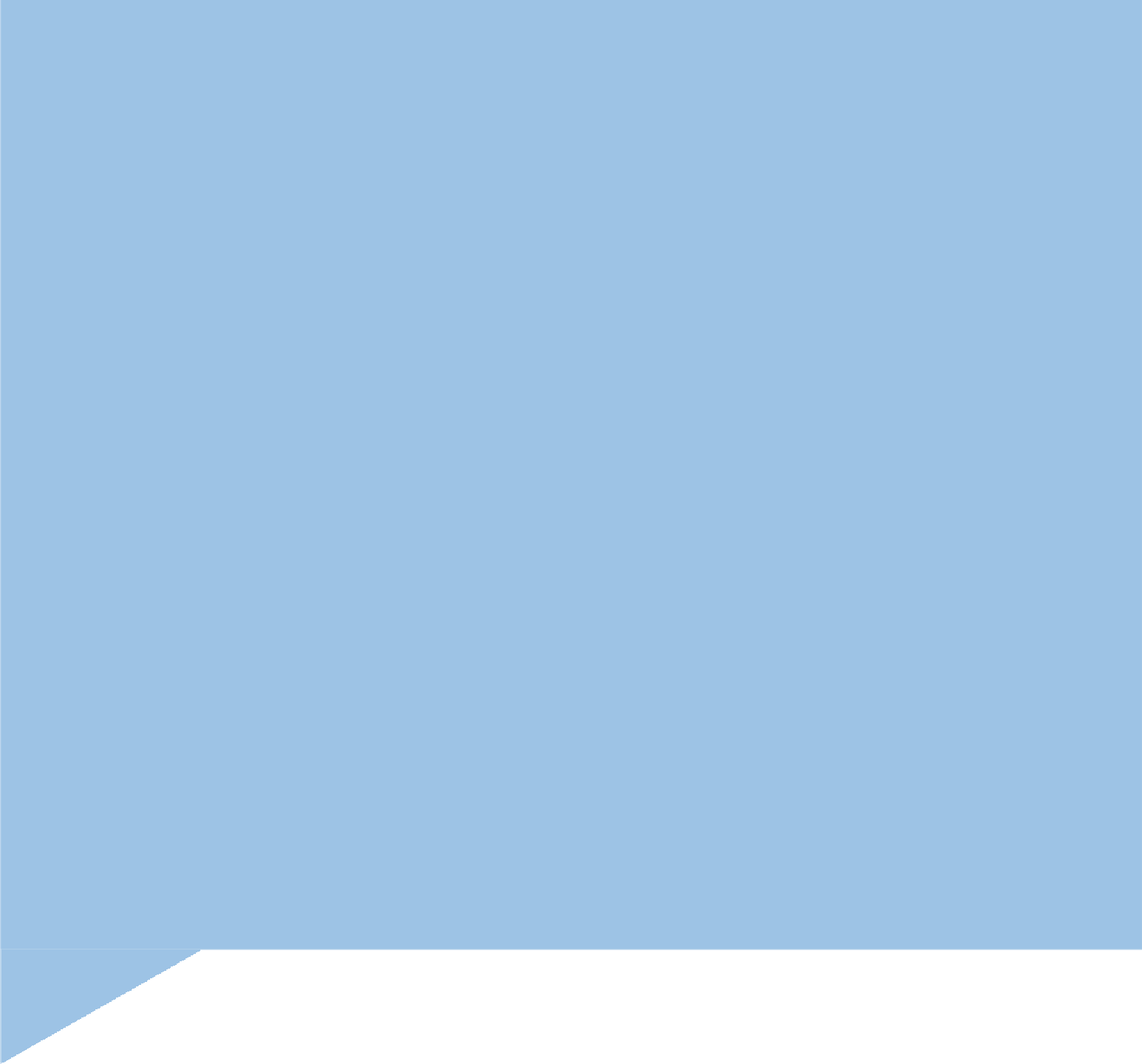 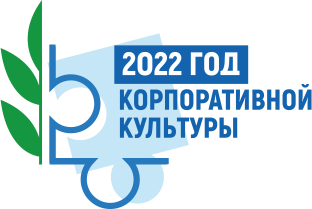 ФИНАНСИРОВАНИЕ ПРОЕКТА
Региональная организация Профсоюза
Центральный Совет Профсоюза
разработка дополнительных объектов модуля АИС, онлайн-сервисов;
приобретение и установка серверного оборудования в офисе Общероссийского Профсоюза образования;
оплата разработки и установки  программного обеспечения;
приобретение сопутствующего оборудования для обеспечения работы АИС, онлайн-сервисов;
приобретение лицензий программы «1С: Предприятие 8.3»;
разработка соответствующих Проекту интернет-сайтов, мобильных приложений.
изготовление, персонализацию и доставку пластиковых карт электронных профсоюзных билетов в региональные (межрегиональные) организации Профсоюза;
техническое обслуживание АИС, мобильных приложений и онлайн-сервисов Проекта.
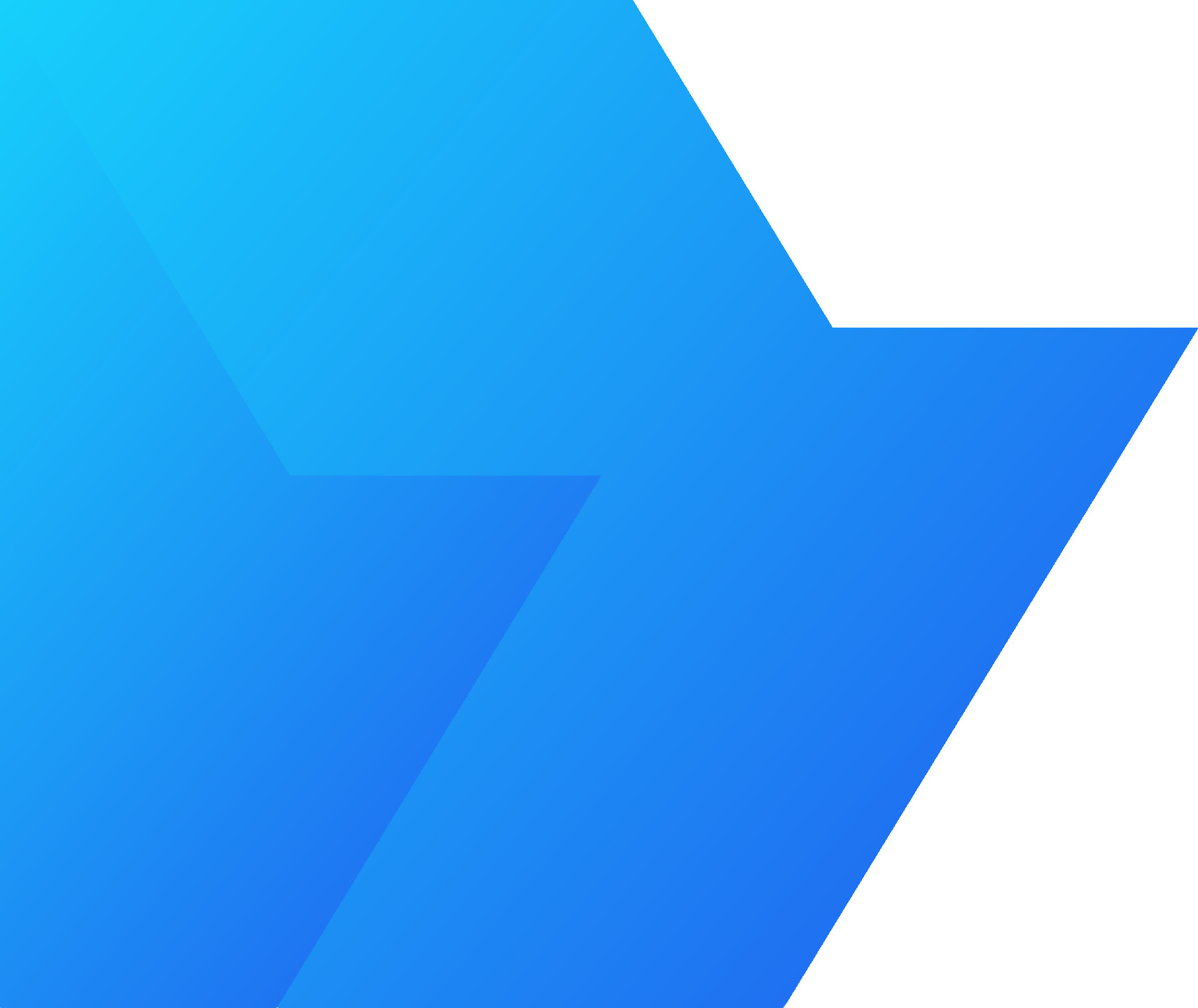 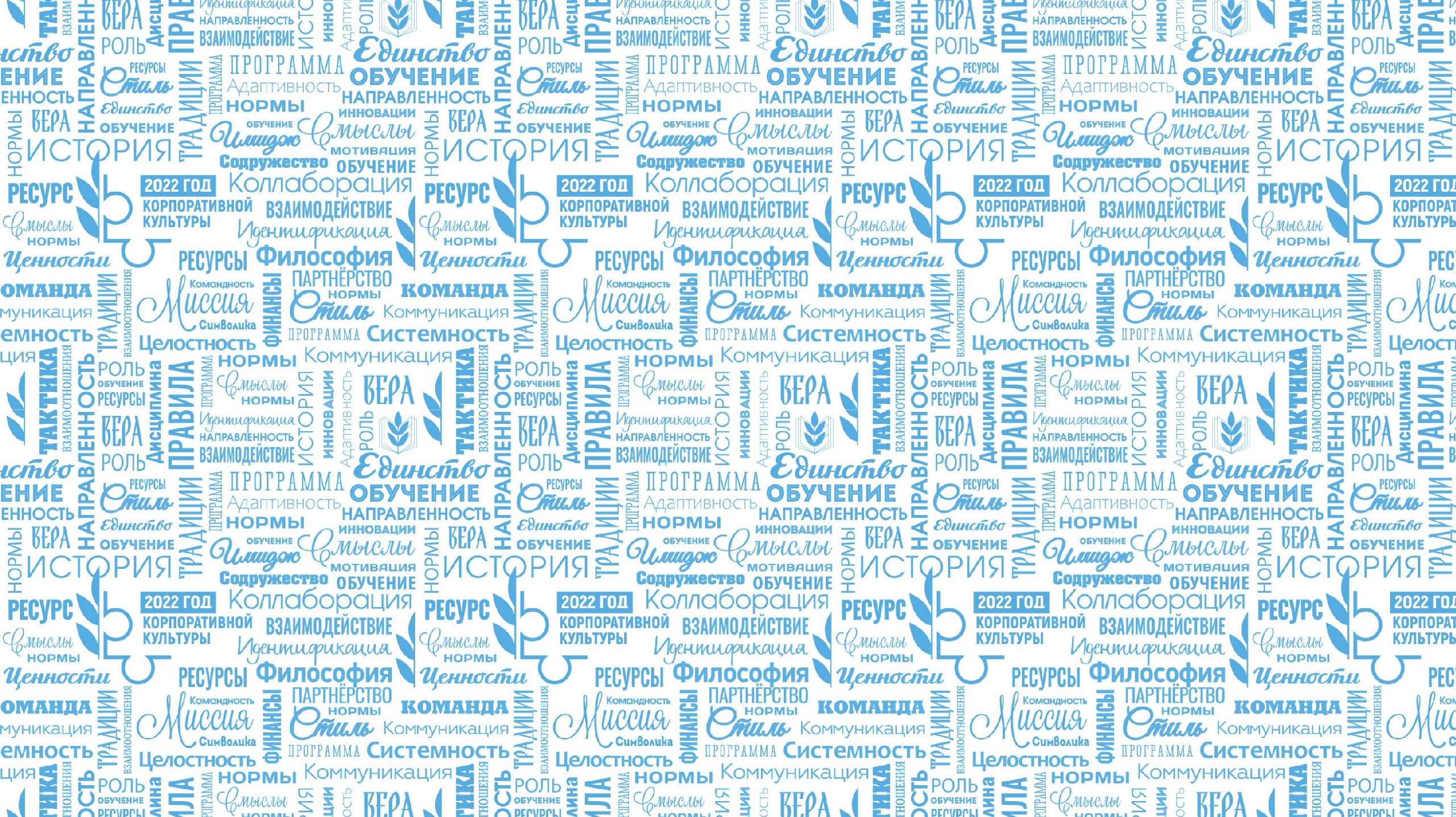 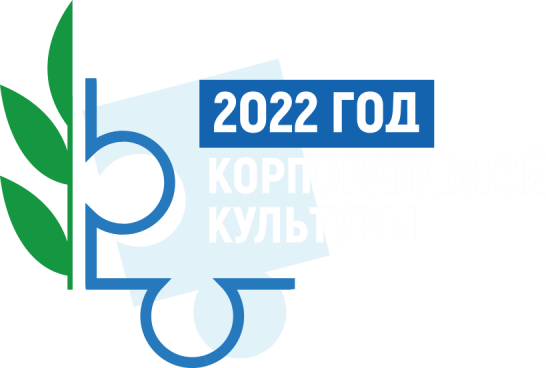 Будущее начинается сегодня!